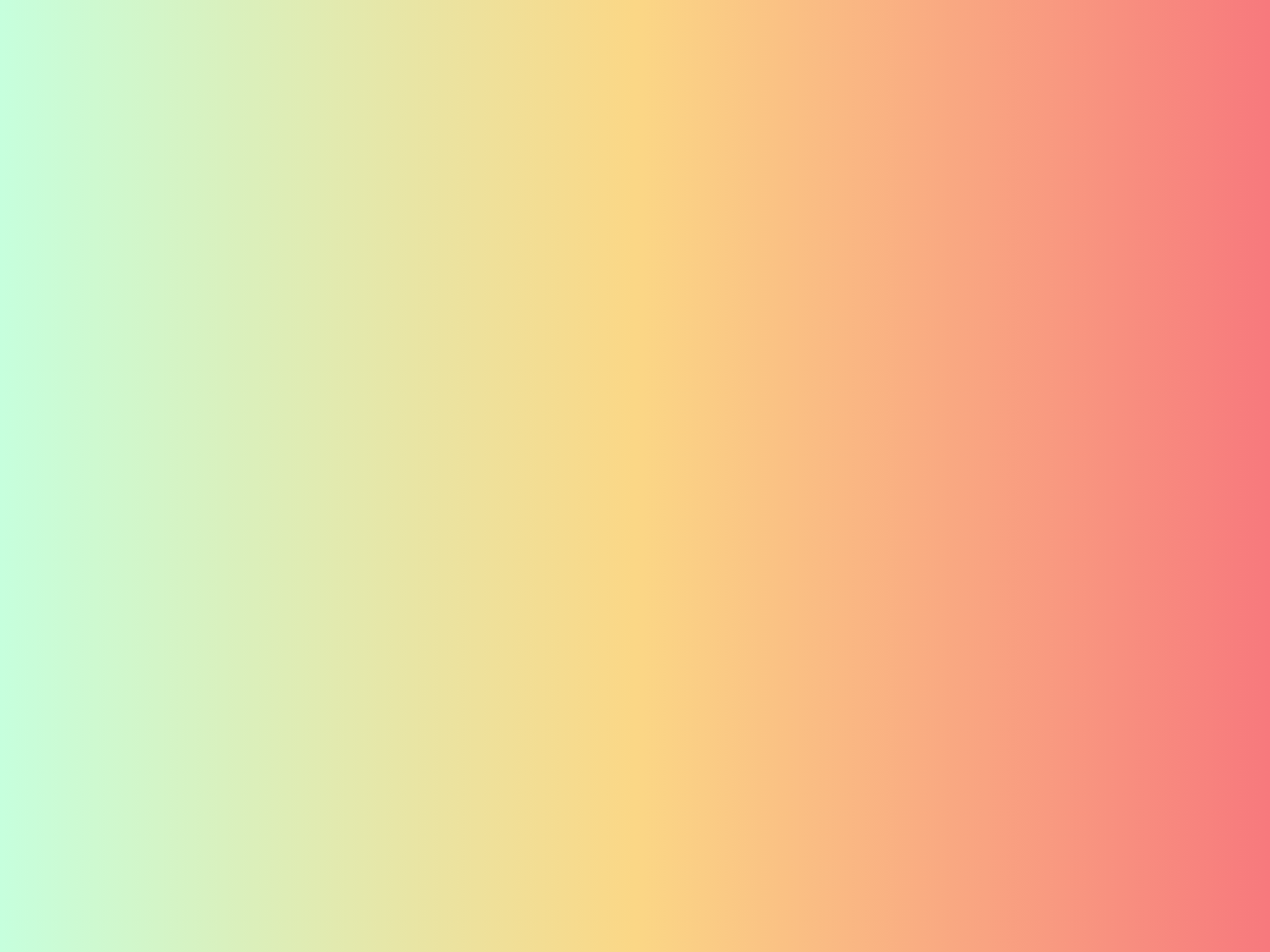 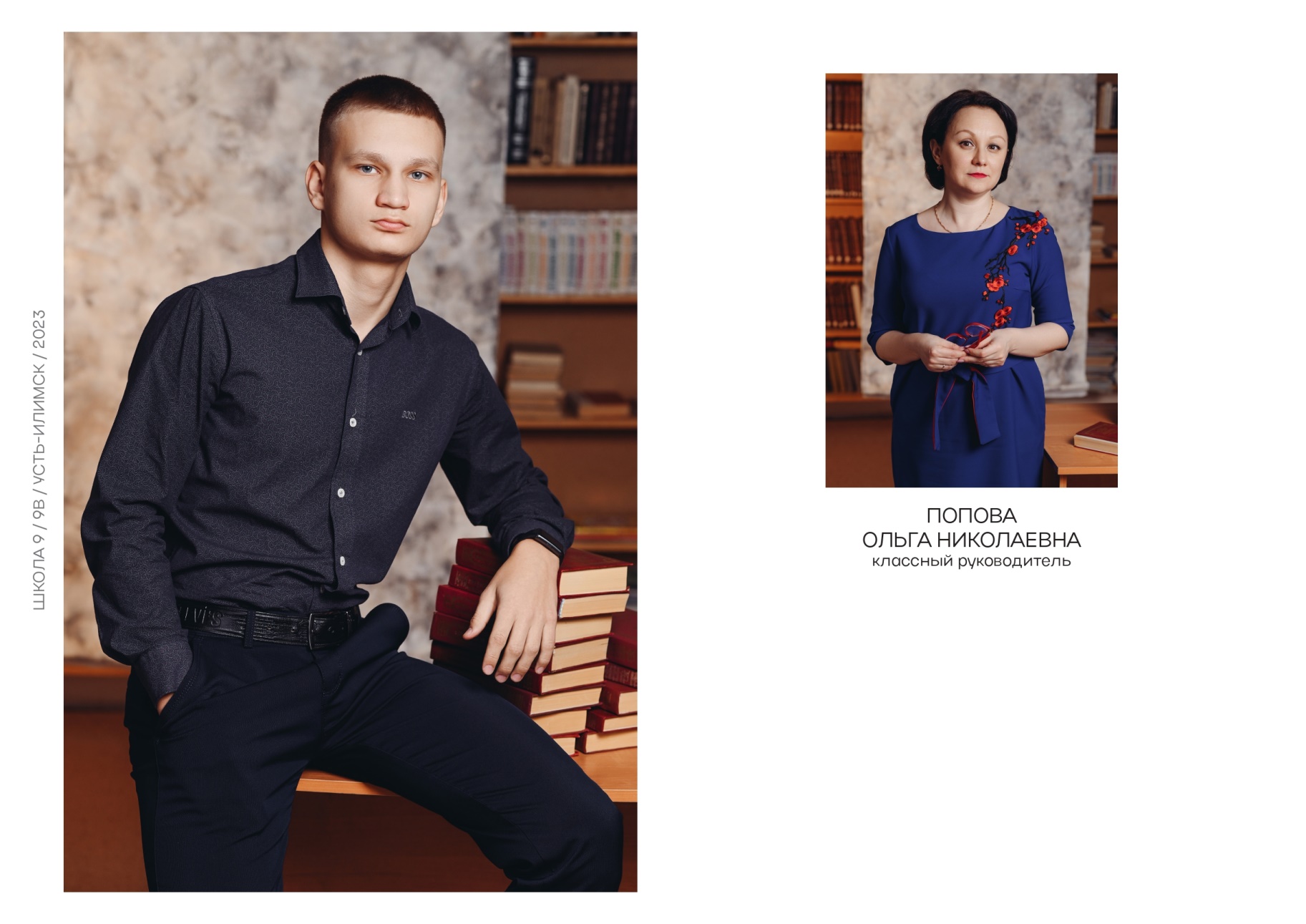 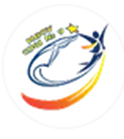 Муниципальное автономное общеобразовательное учреждение 
"Средняя общеобразовательная школа № 9"
Ржемовский Александр Артемович
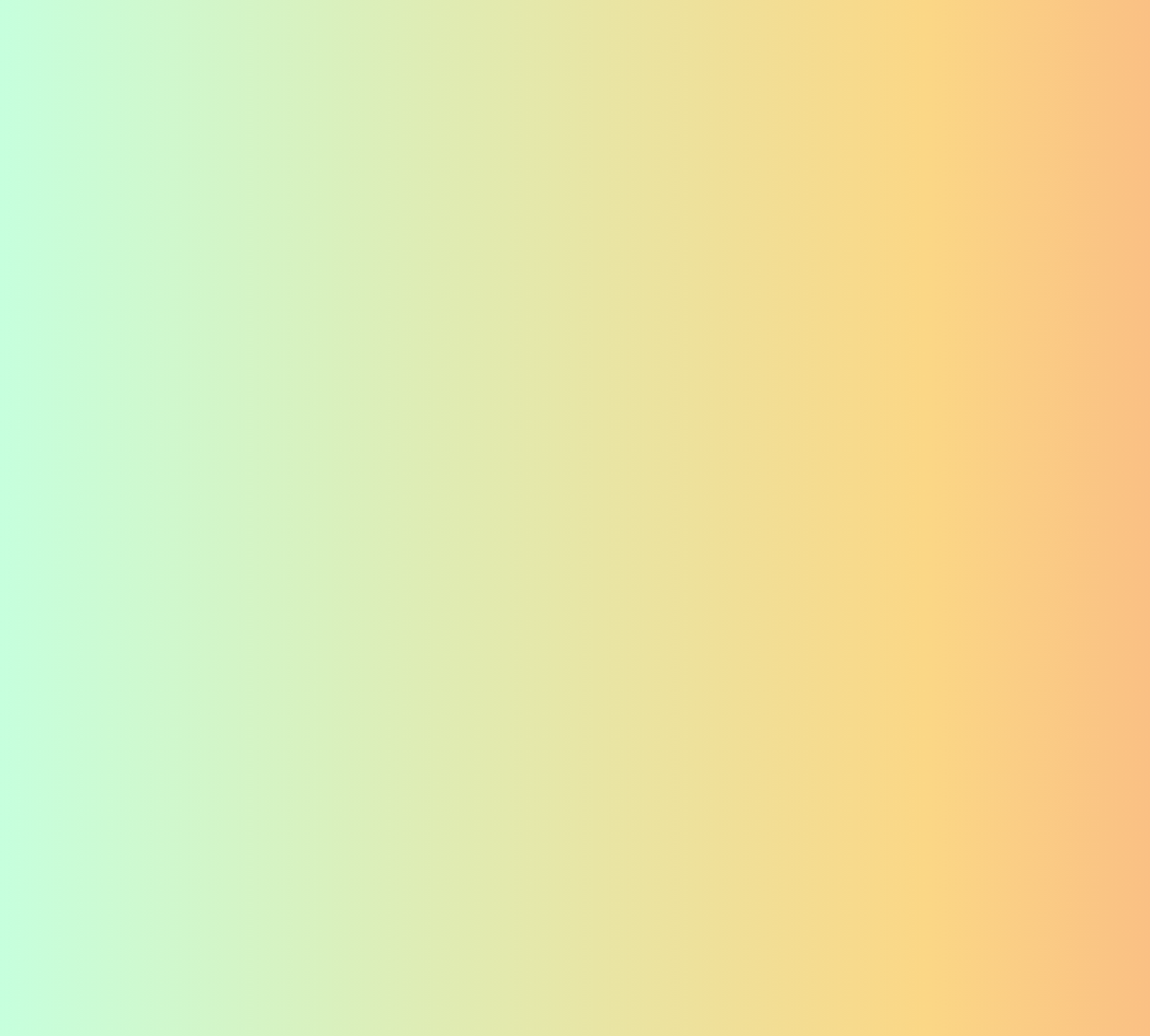 "Быть учеником не только в школе, но и в жизни - стремиться к новому и не бояться испытаний"
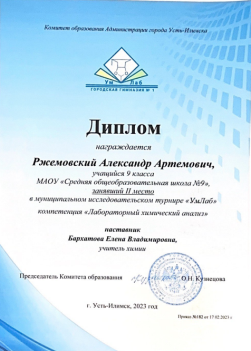 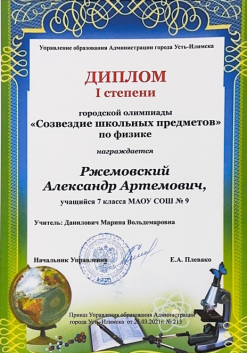 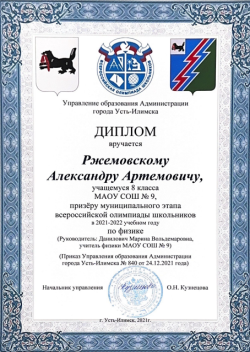 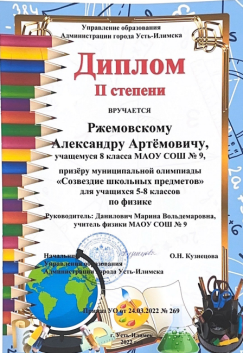 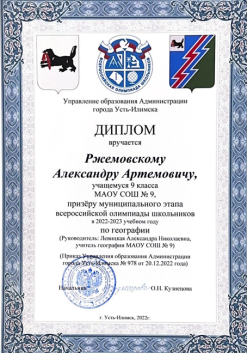 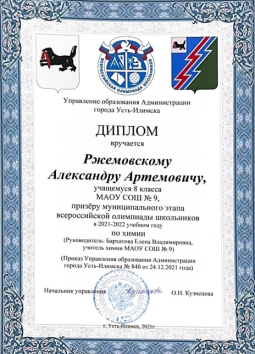 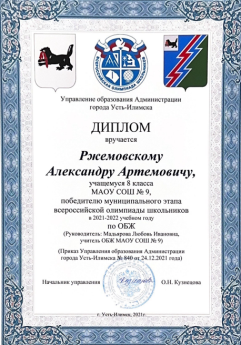 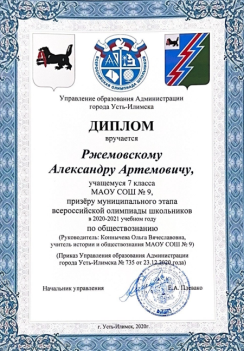 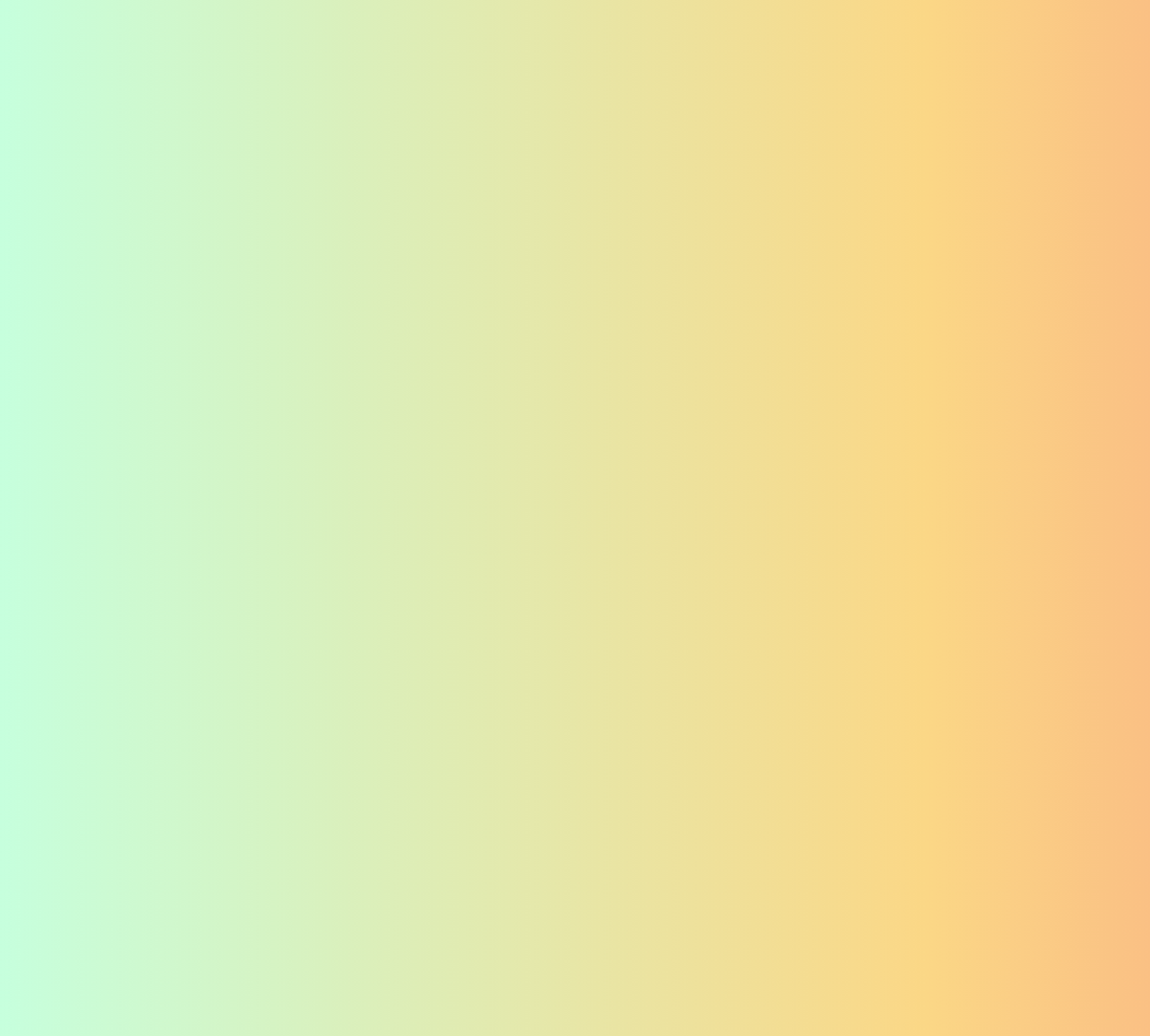 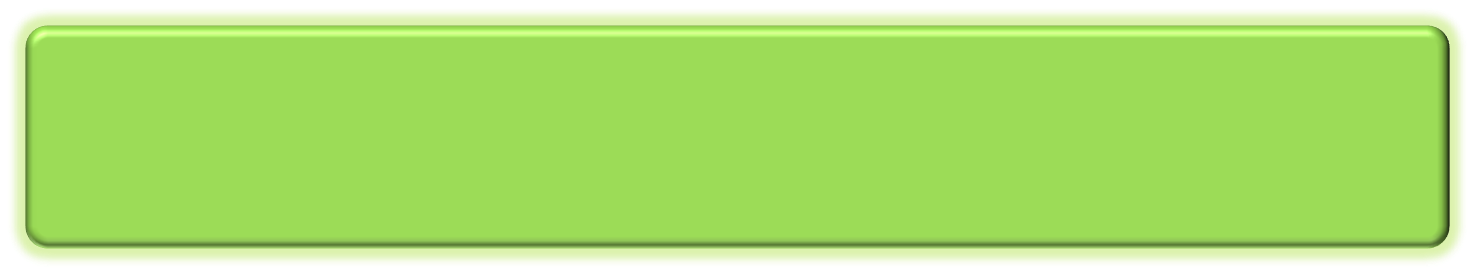 "В каждом молодом человеке затаен огромный потенциал, готовый расцвести под солнцем возможностей!"
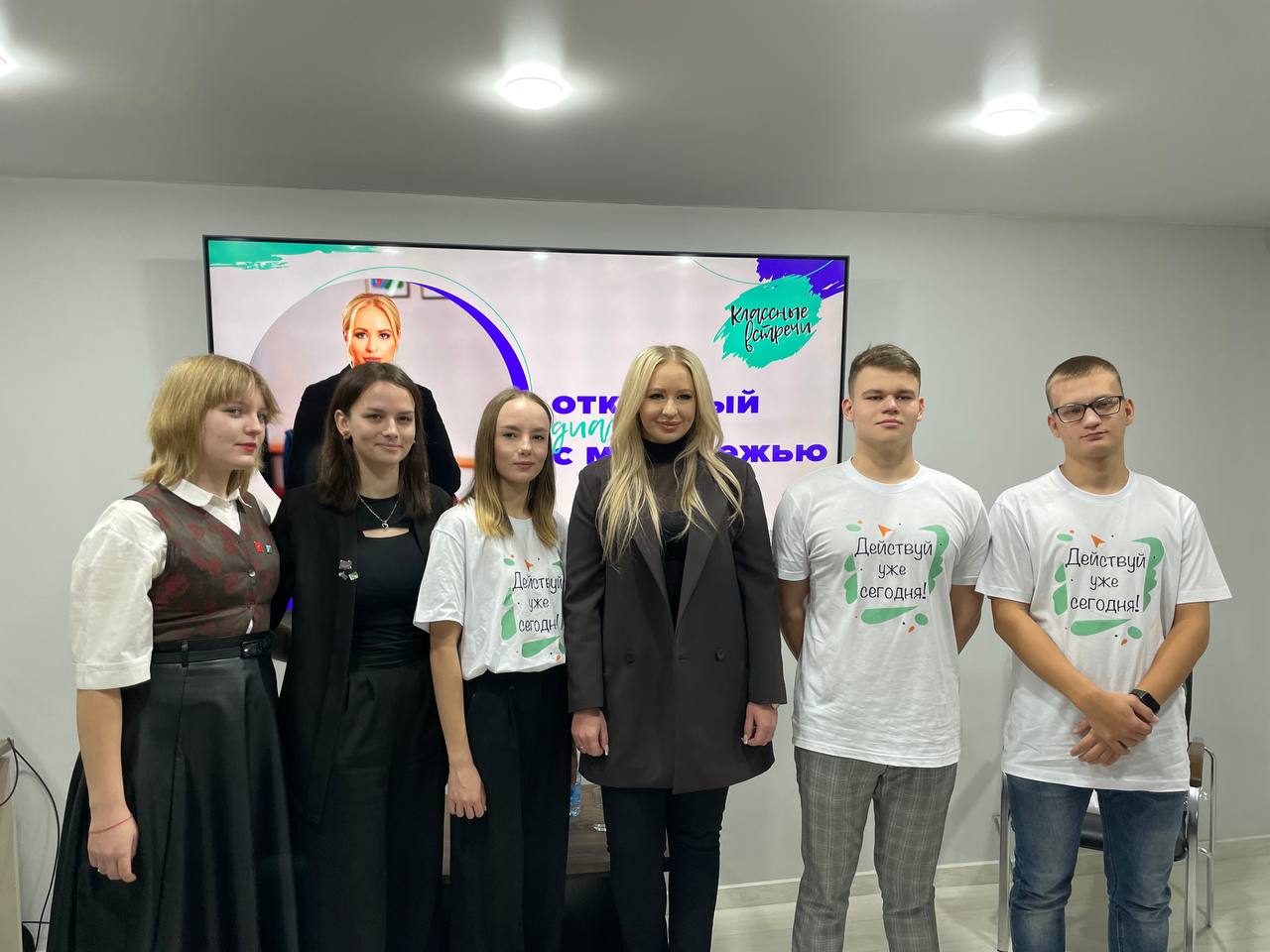 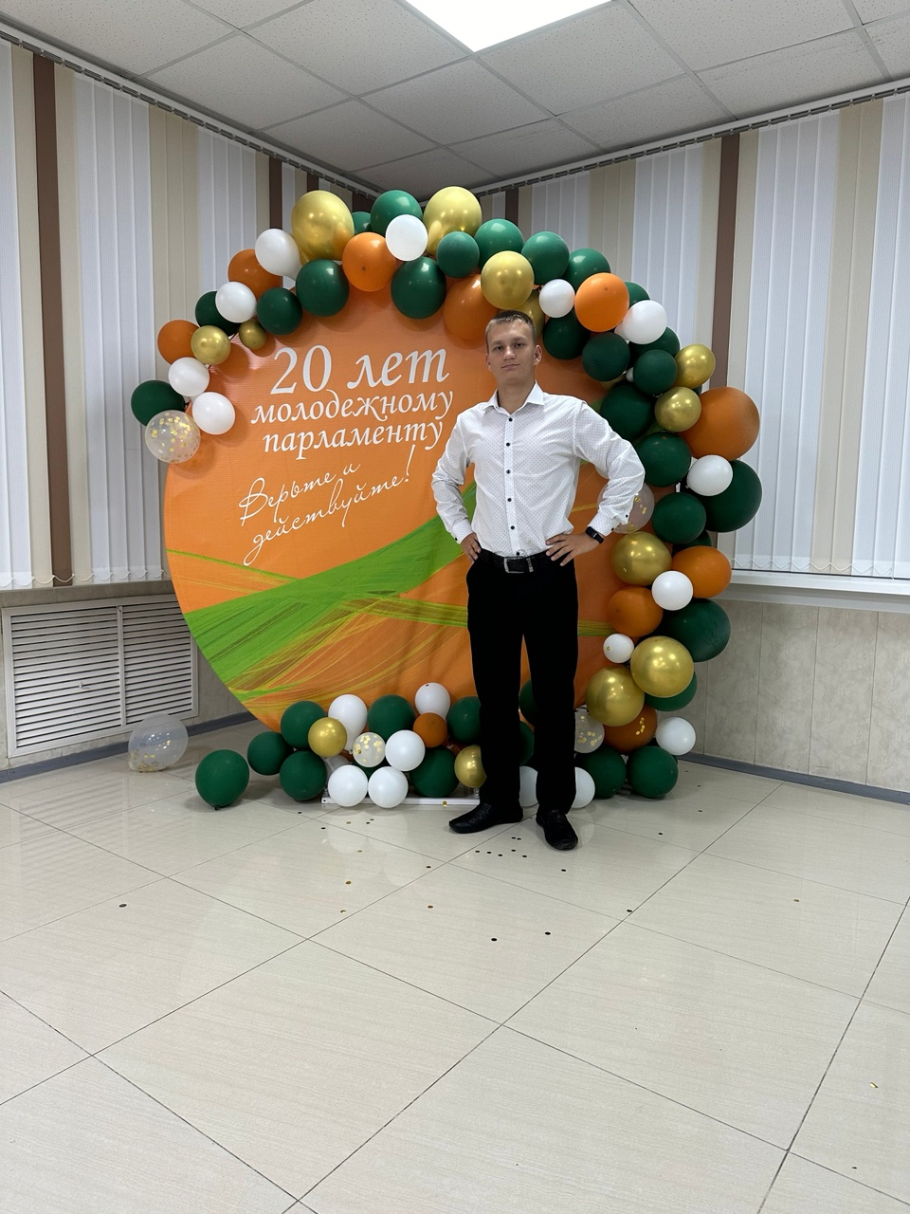 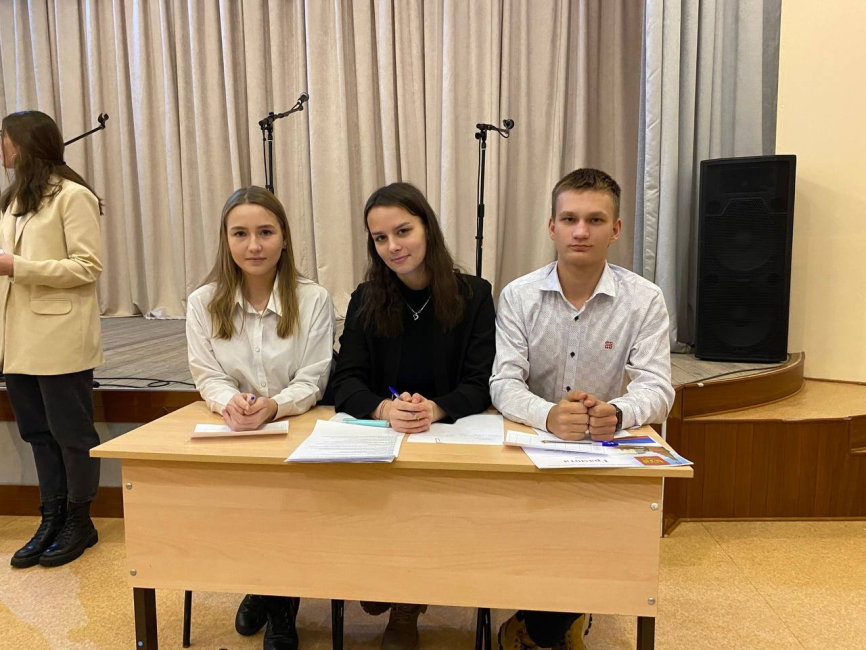 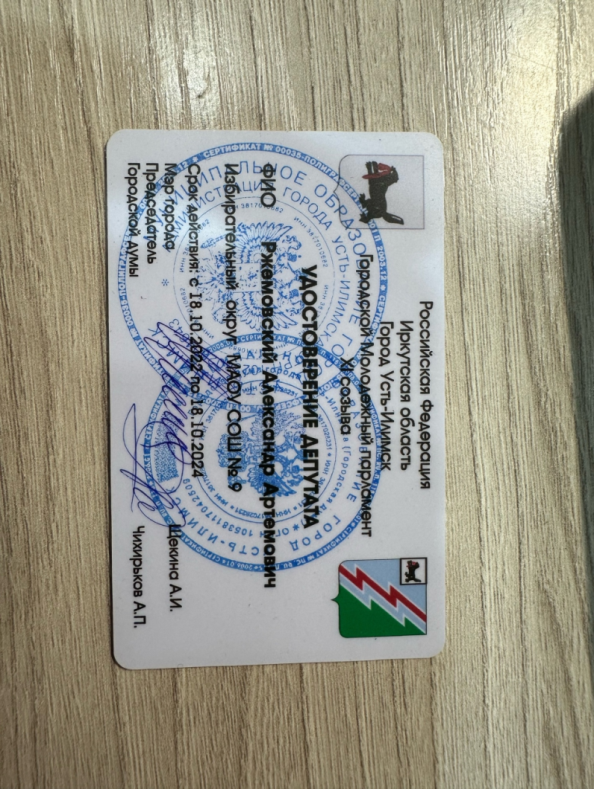 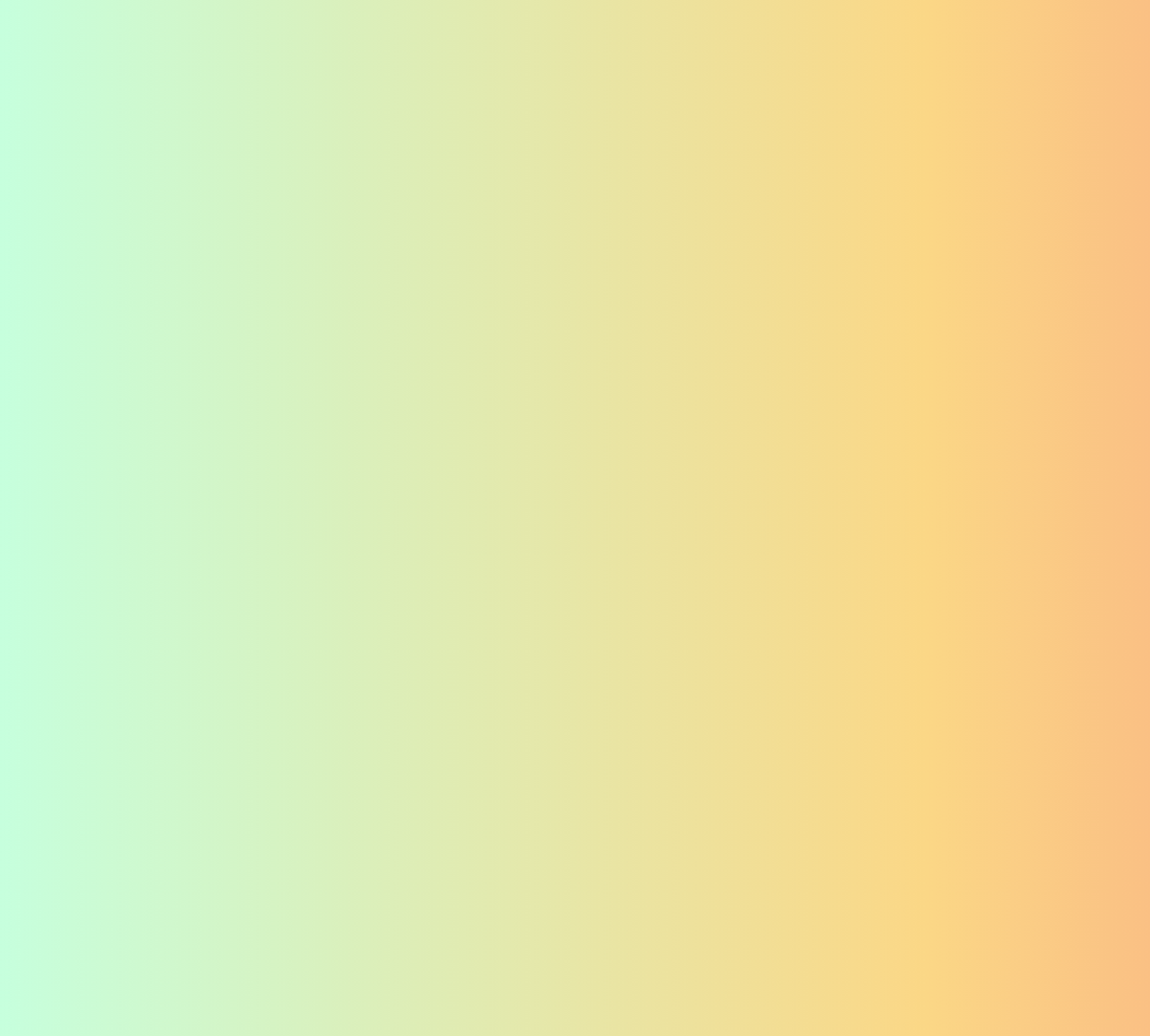 "Истинный спортсмен - это не тот, кто побеждает других, а тот, кто побеждает самого себя"
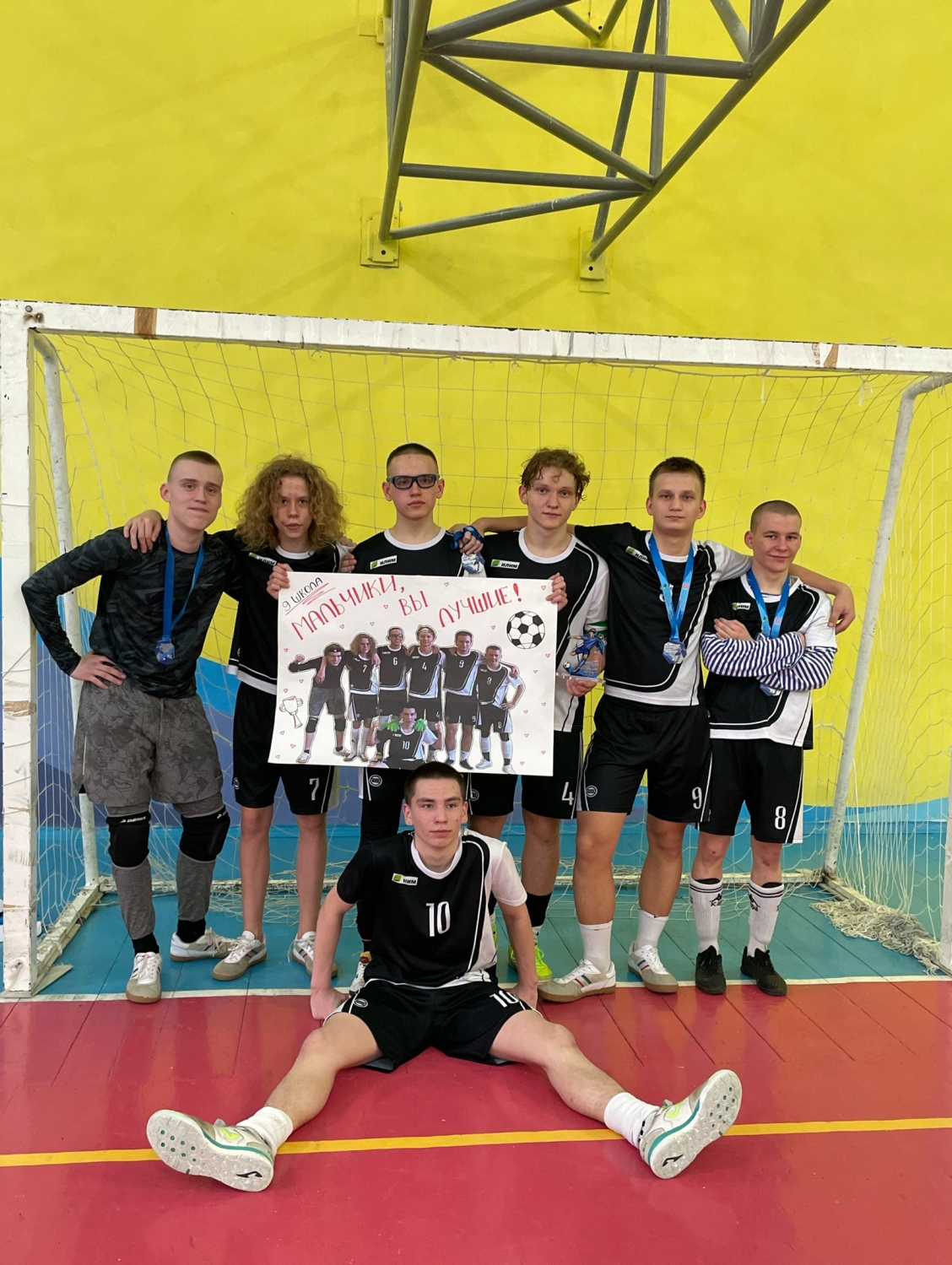 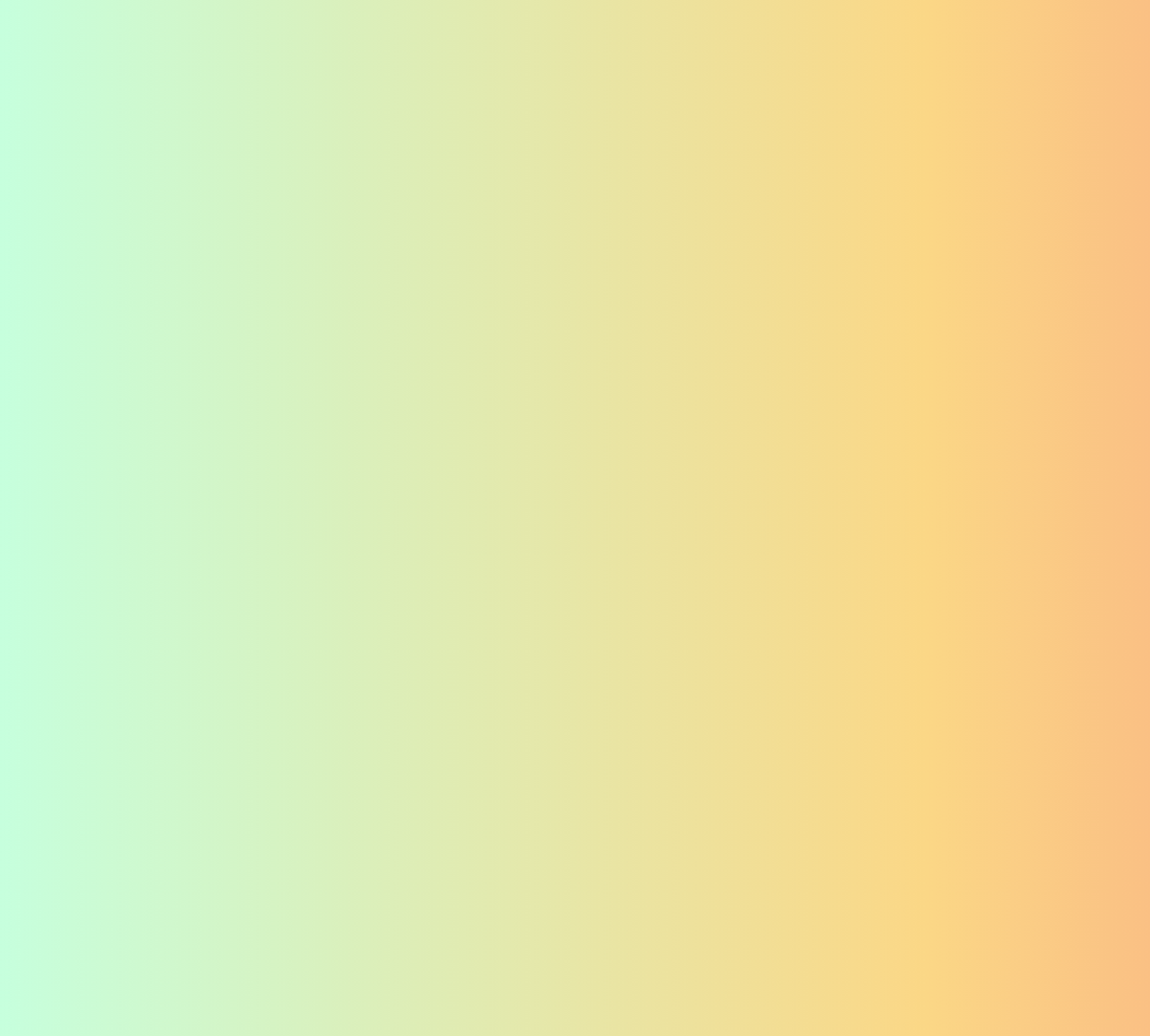 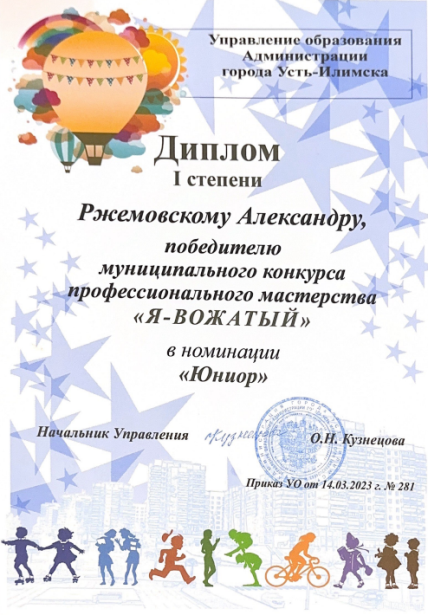 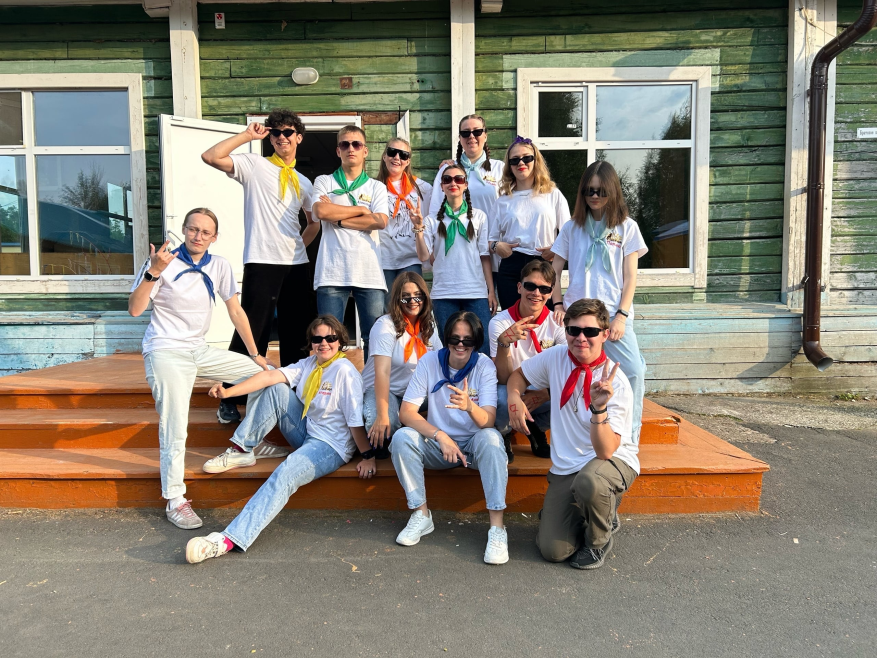 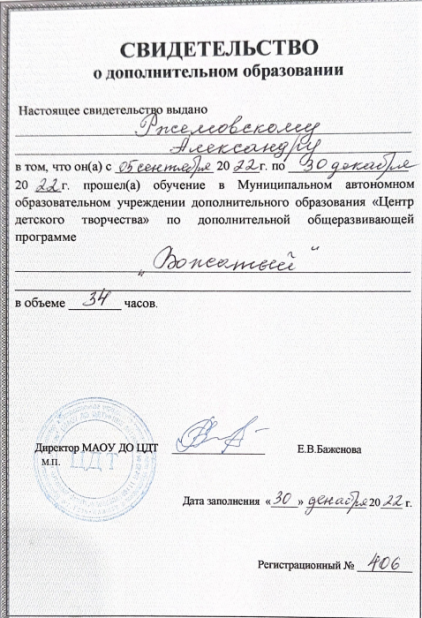 Мое жизненное кредо:
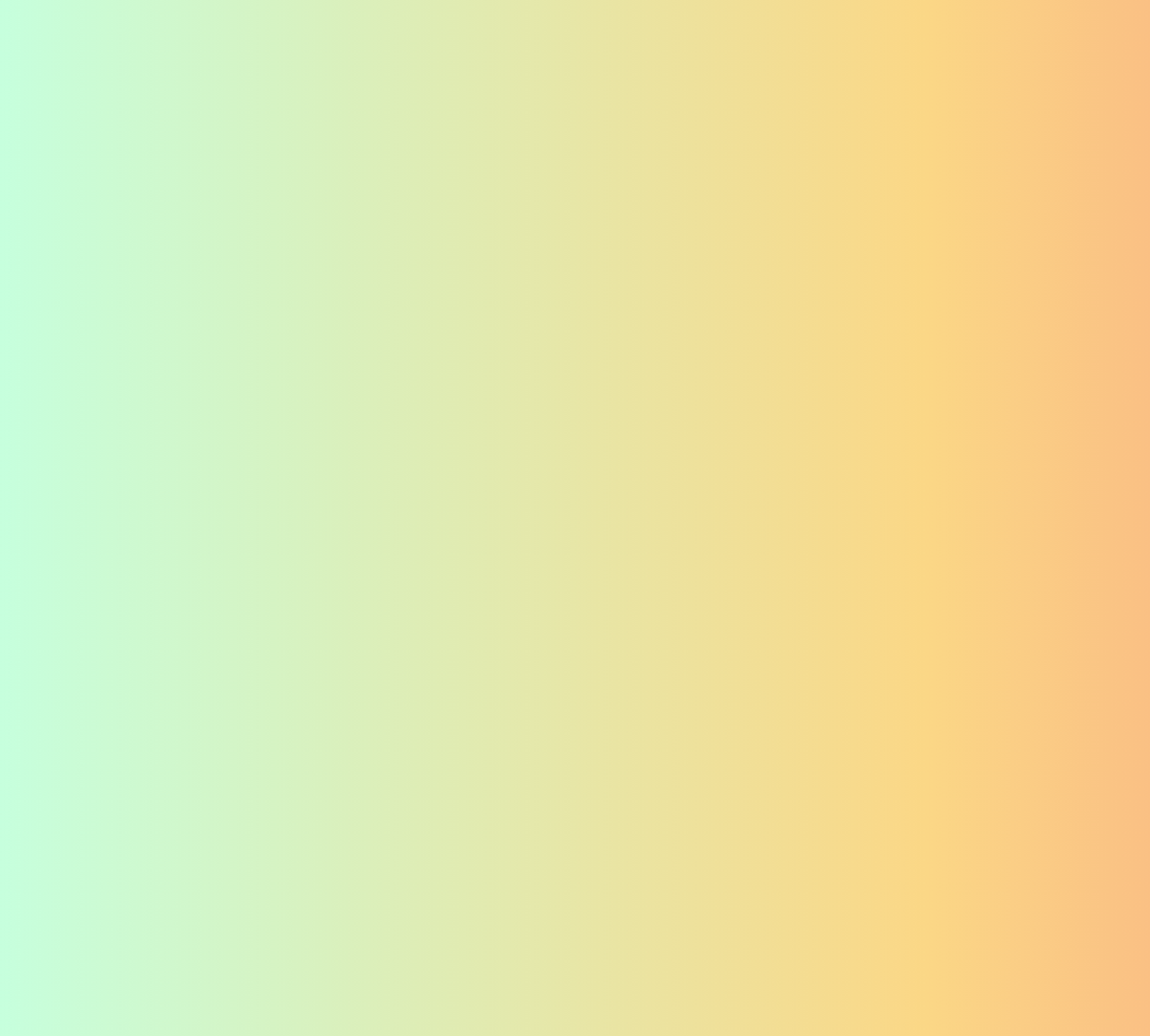 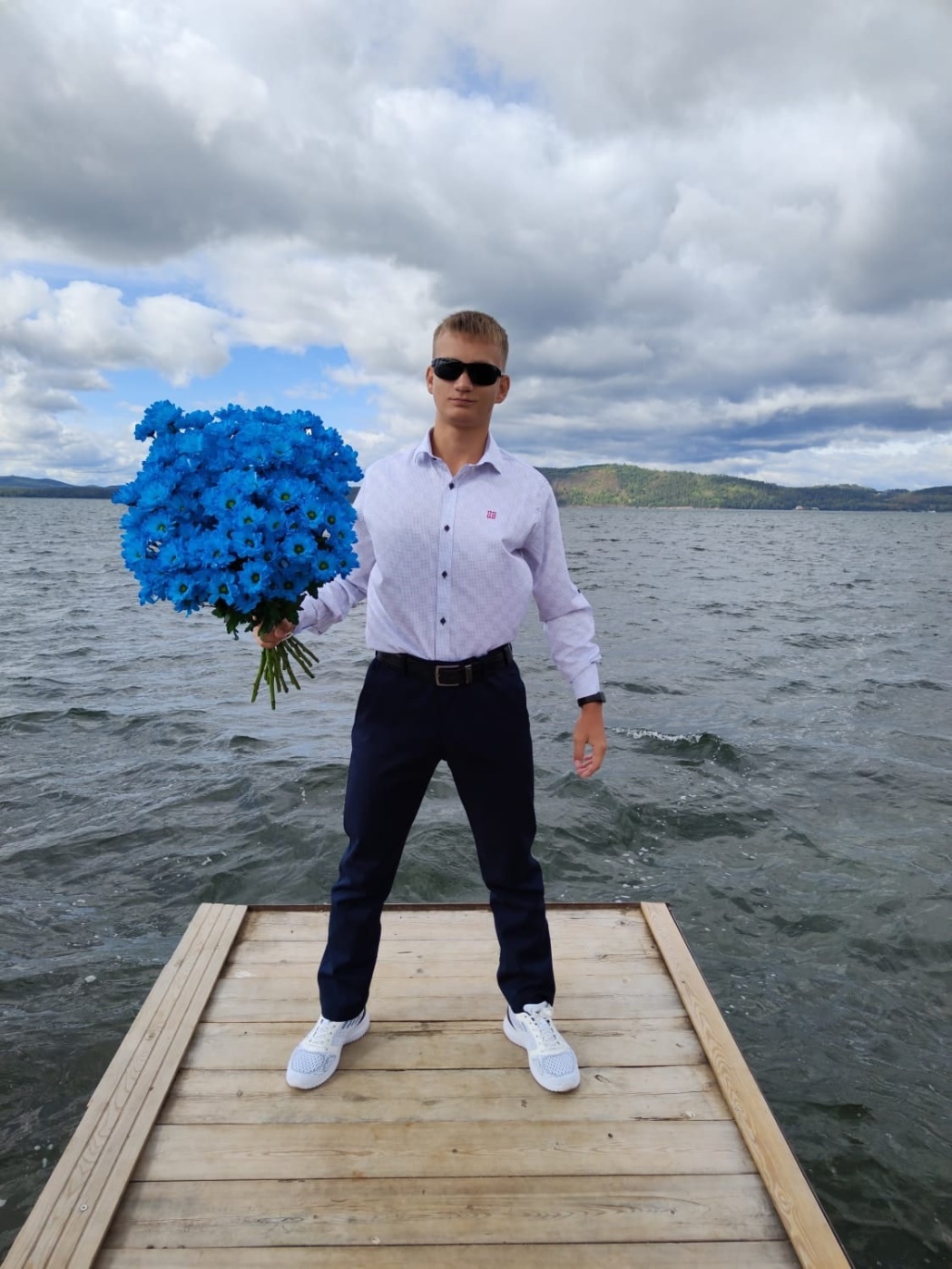 "Стремись быть лучше, чем вчера, но не так хорош, как завтра"